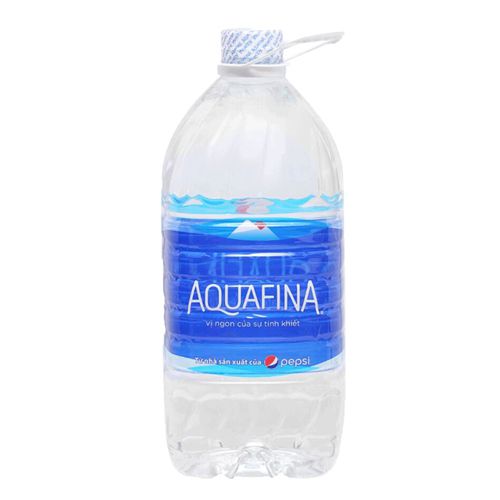 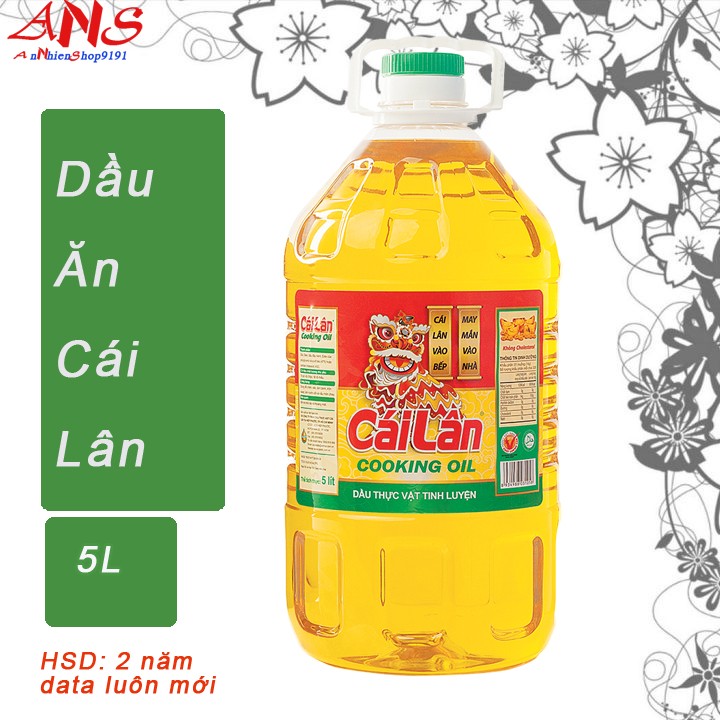 5l
5l
Nước
Dầu ăn
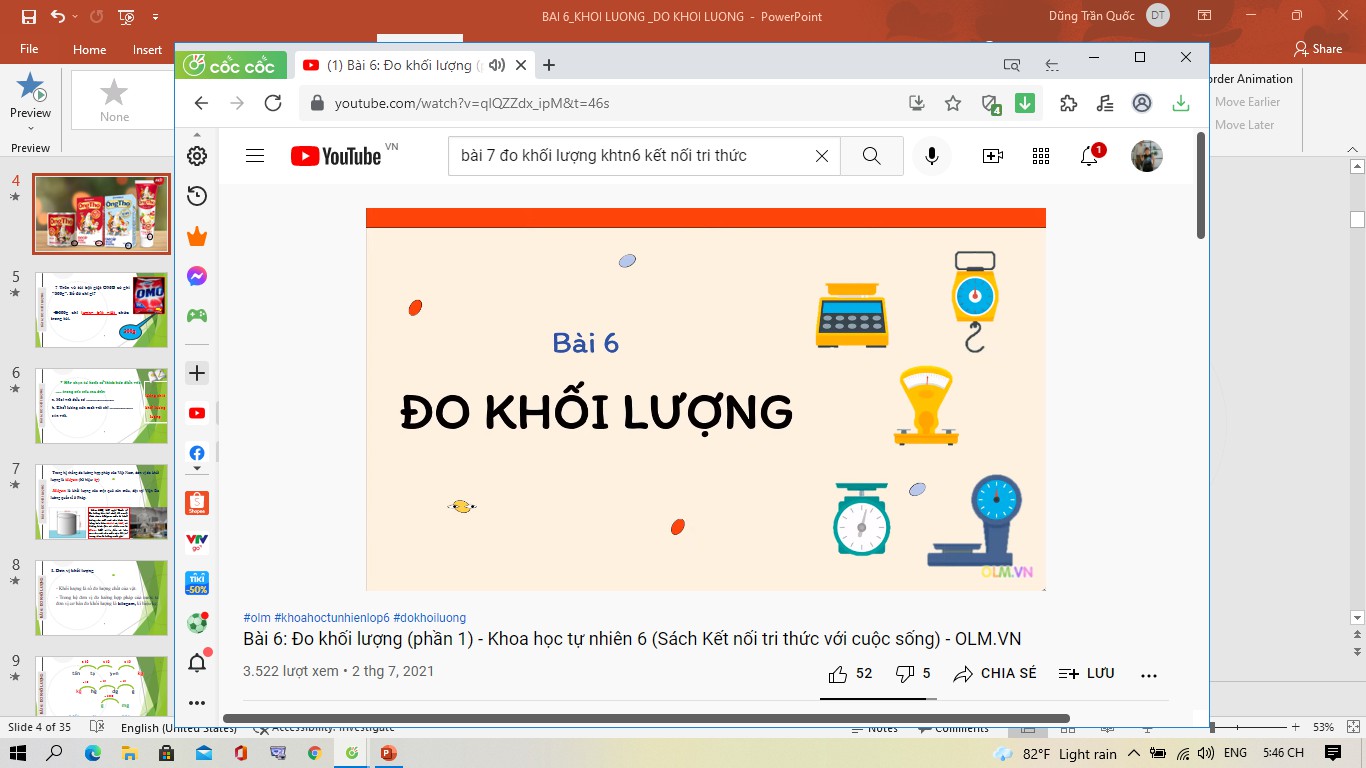 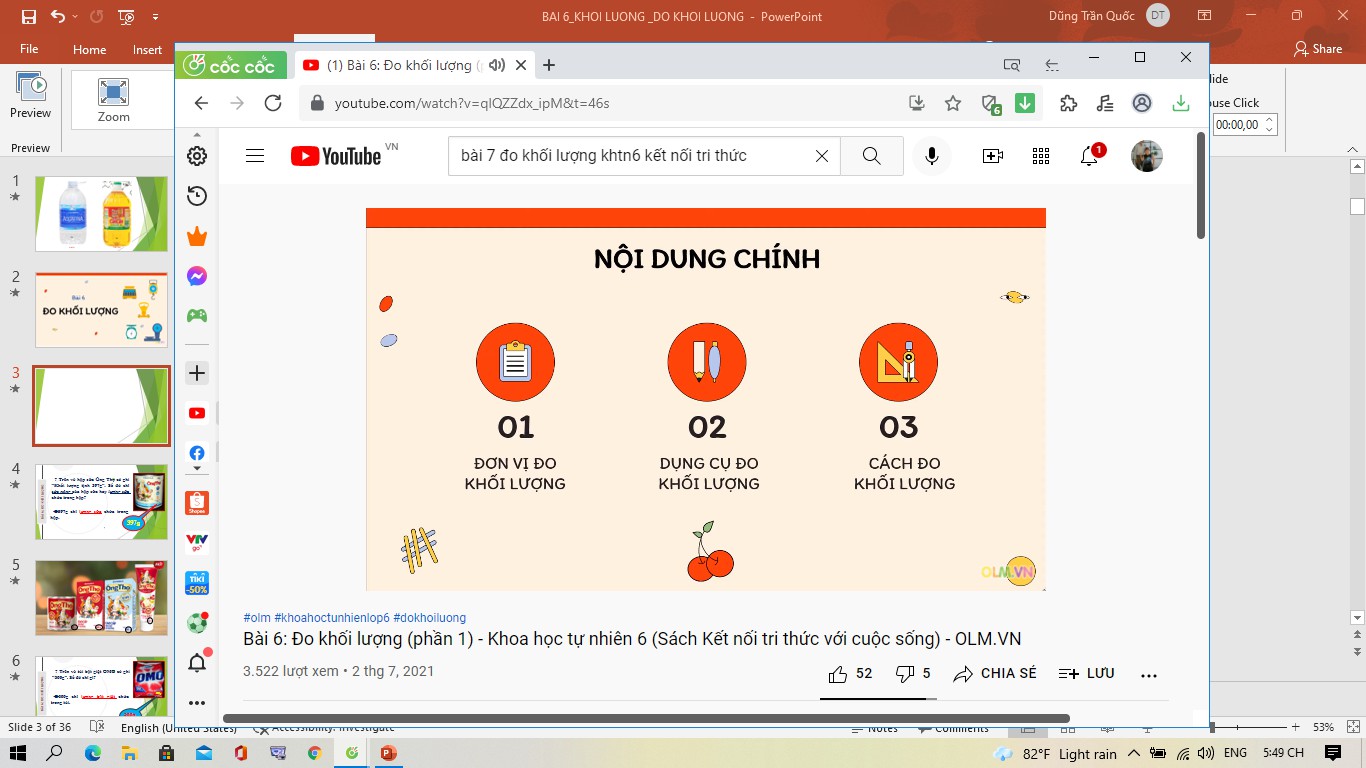 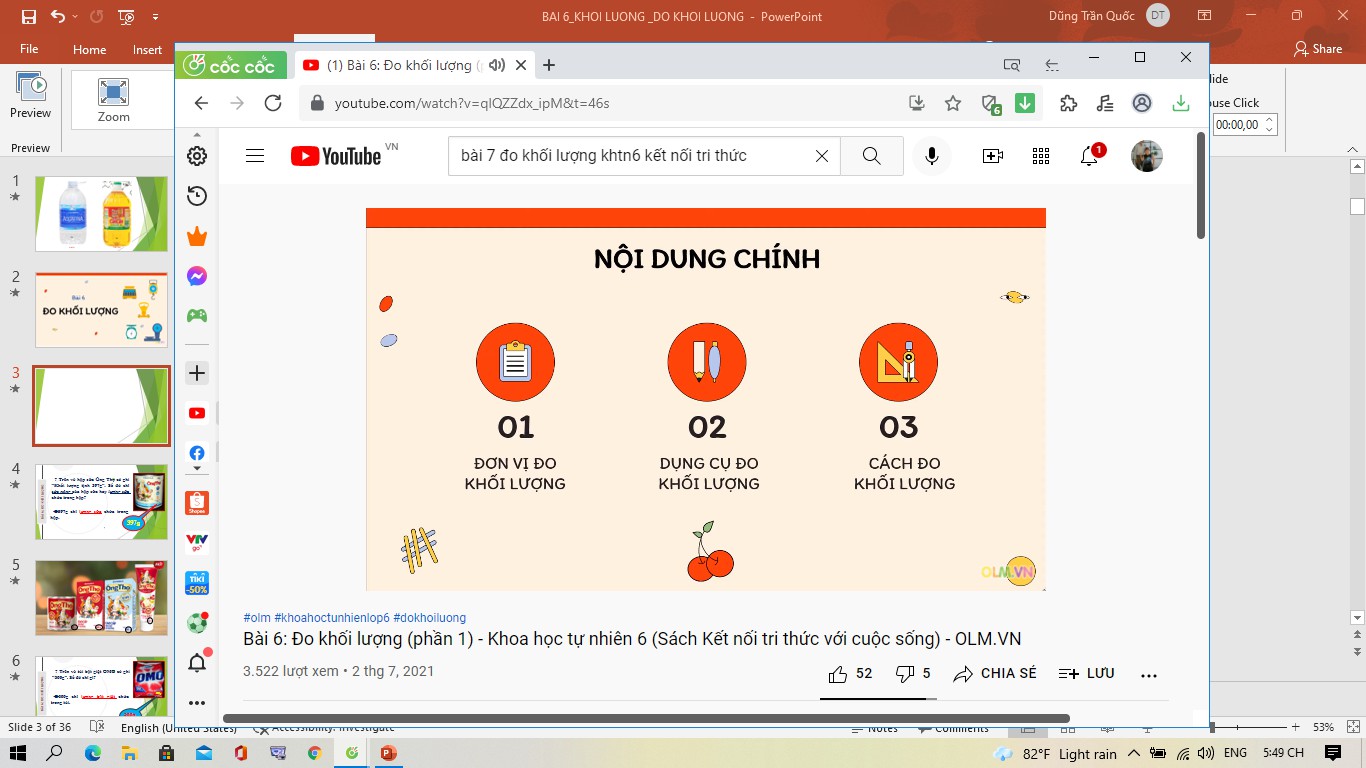 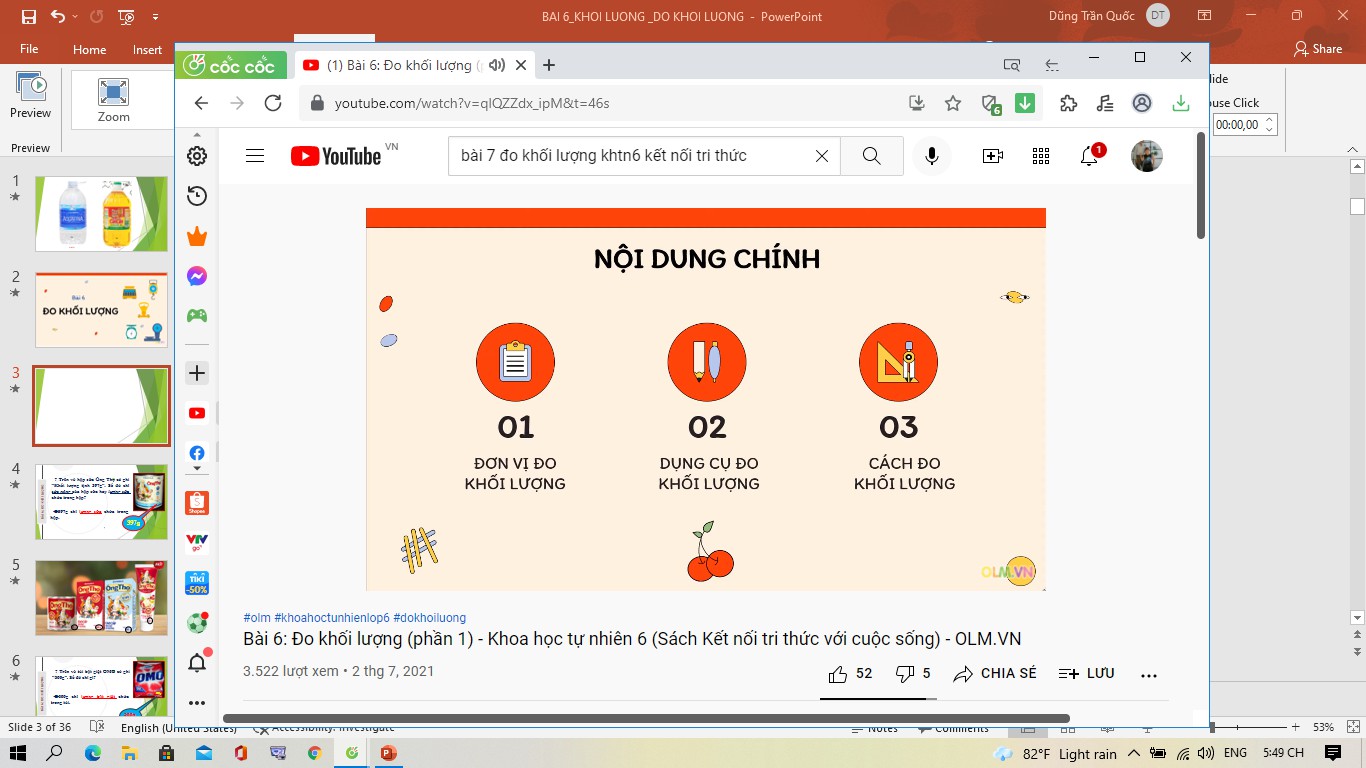 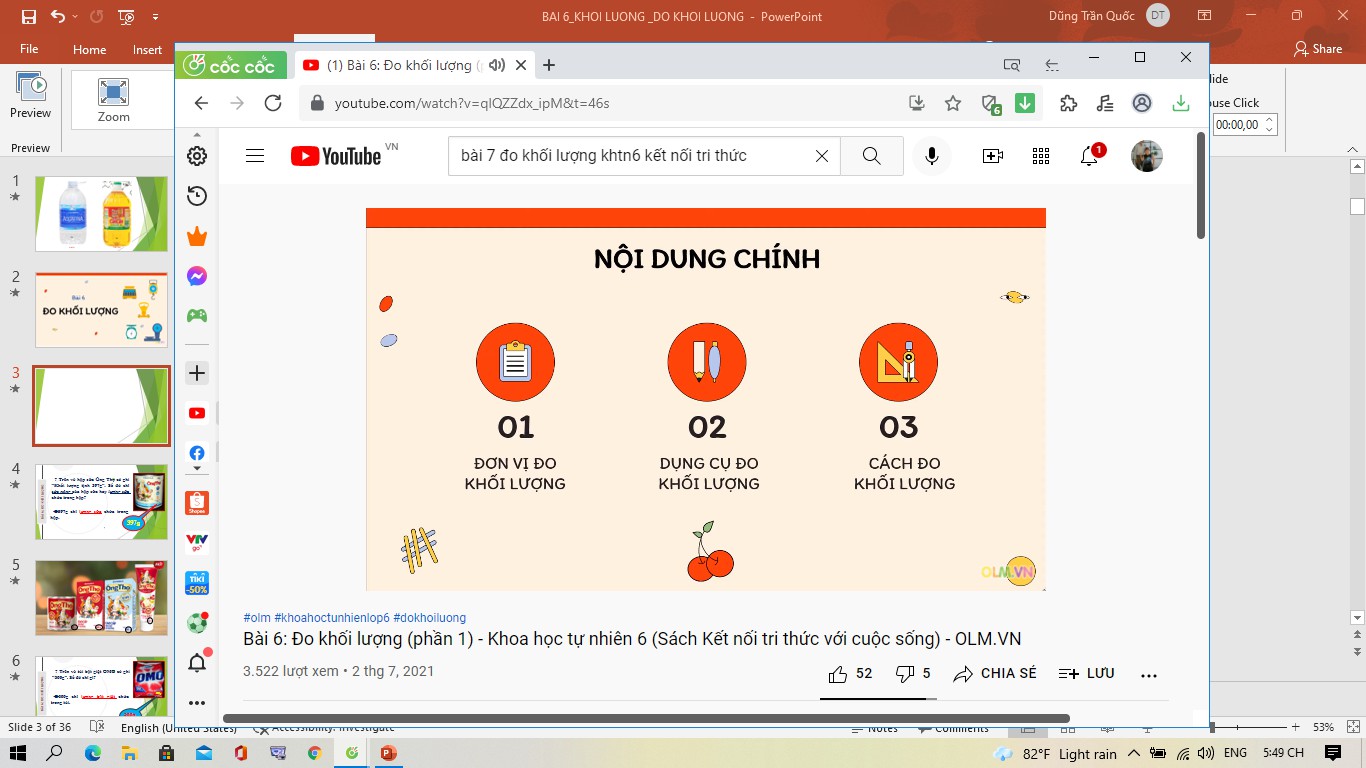 ?Trên vỏ hộp sữa Ông Thọ có ghi “Khối lượng tịnh 397g”. Số đó chỉ sức nặng của hộp sữa hay lượng sữa chứa trong hộp?
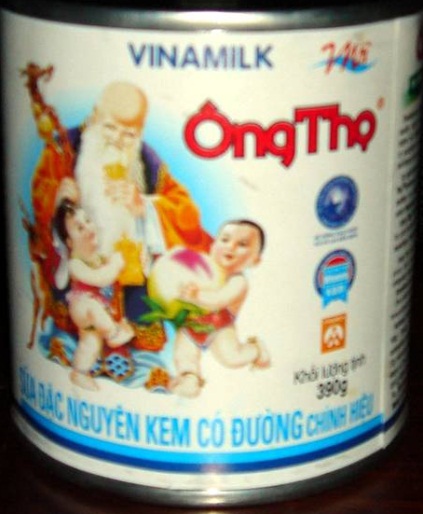 BÀI 6: ĐO KHỐI LƯỢNG
 397g chỉ lượng sữa chứa trong hộp.
397g
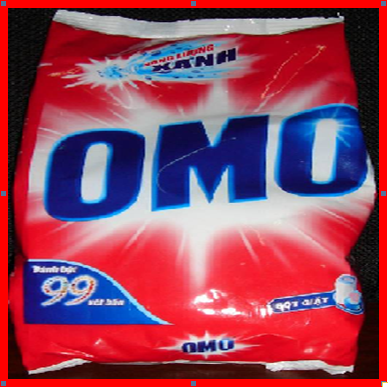 ? Trên vỏ túi bột giặt OMO có ghi “500g”. Số đó chỉ gì?
BÀI 6: ĐO KHỐI LƯỢNG
500g
 500g chỉ lượng bột giặt chứa trong túi.
500g
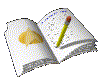 * Haõy chọn töø hoaëc soá thích hôïp ñieàn vaøo ……. trong caùc caâu sau ñaây:
a. Moïi vaät ñeàu coù …………………………….
b. Khoái löôïng cuûa moät vaät chæ ……………….……… 
của vaät.
löôïng chất
BÀI 6: ĐO KHỐI LƯỢNG
khoái löôïng
löôïng
[Speaker Notes: E làm hiệu ứng giúpnhes. Để slide này và viết bảng mọi vật đều có… (phần c,d)]
Trong hệ thống đo lường hợp pháp của Việt Nam, đơn vị đo khối lượng là kilôgam (Kí hiệu: kg)
Kilôgam là khối lượng của một quả cân mẫu, đặt tại Viện Đo lường quốc tế ở Pháp.
BÀI 6: ĐO KHỐI LƯỢNG
KHỐI LƯỢNG - ĐO KHỐI LƯỢNG
Naêm 1889, Hoäi nghò Quoác teá    Ño löôøng laàn thöù nhaát ñaõ quyeát ñònh choïn kiloâgam maãu laø khoái löôïng cuûa moät quaû caân hình truï baèng hôïp kim platini vaø iridi, coù ñöôøng kính ñaùy vaø chieàu cao laø 39mm. Moãi nước ñeàu coù baûn sao cuûa quaû caân maãu naøy ñaët taïi trung taâm ño löôøng quoác gia.
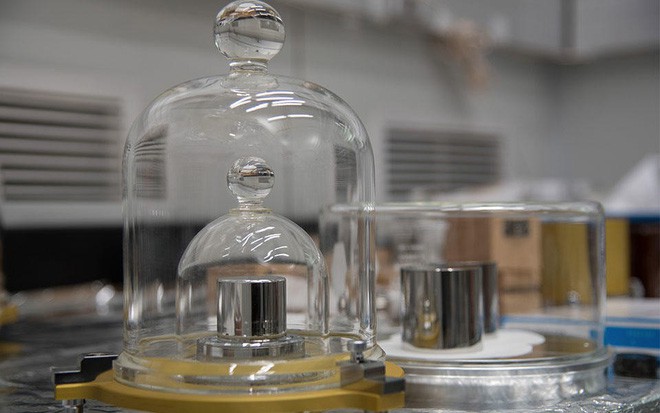 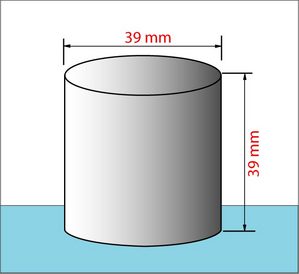 Ngoài ra còn có các đơn vị khác:
tấn 		   tạ 	     yến 	     kg
g         mg
:10
:10
:10
:10
:10
:10
:1000
:1000
BÀI 6: ĐO KHỐI LƯỢNG
x 10
x 10
x 10
x 10
x 10
x 10
x 1000
x 1000
kg        g
kg 		   hg(lạng) 	dg 	     g
I. Đơn vị khối lượng
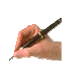 Khối lượng là số đo lượng chất của vật.
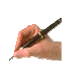 Trong hệ đơn vị đo lường hợp pháp của nước ta đơn vị cơ bản đo khối lượng là kilogam, kí hiệu kg.
BÀI 6: ĐO KHỐI LƯỢNG
KHỐI LƯỢNG - ĐO KHỐI LƯỢNG
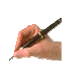 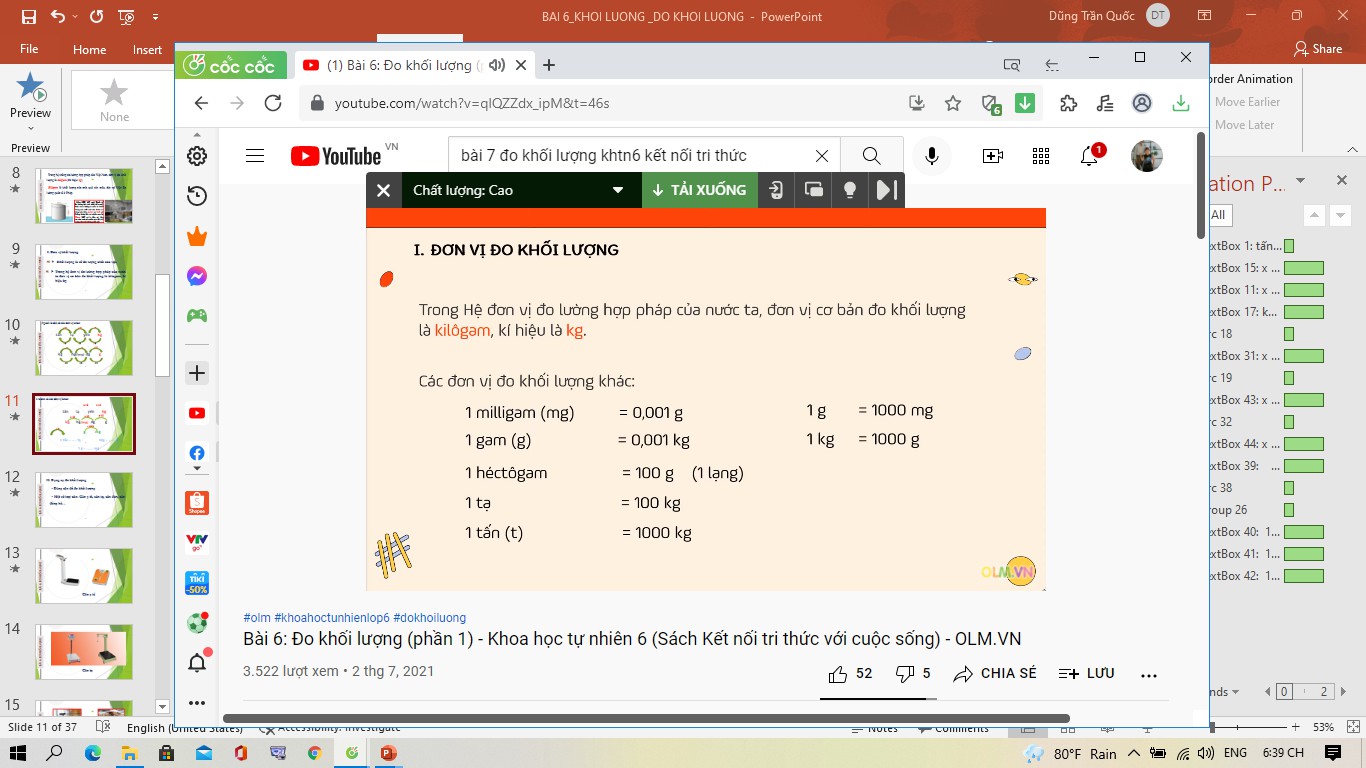 II. Dụng cụ đo khối lượng
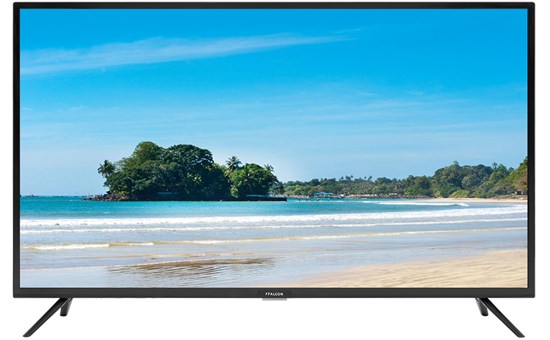 BÀI 6: ĐO KHỐI LƯỢNG
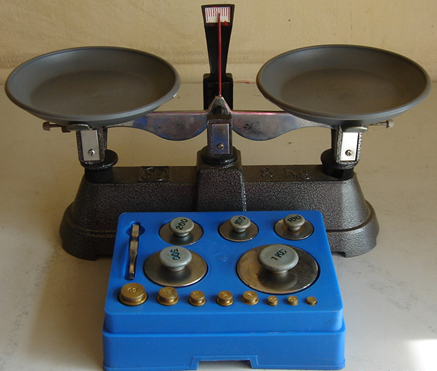 BÀI 6: ĐO KHỐI LƯỢNG
Cân Rô béc van
[Speaker Notes: Sau đó hỏi khi sử dụng cân cần lưu ý điều gì: Cần phải biết GHĐ và biết cách đo]
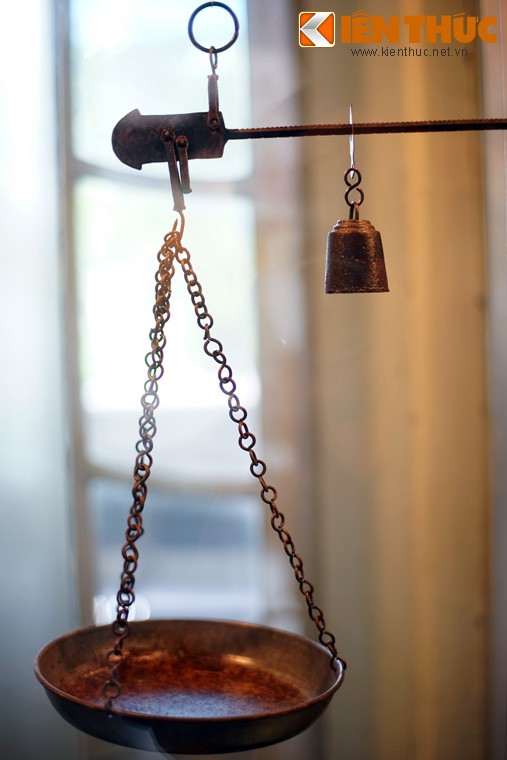 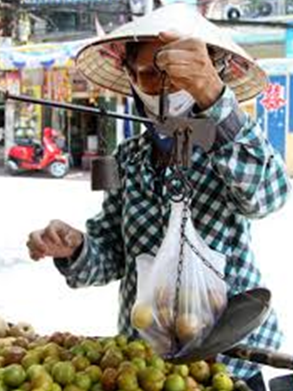 BÀI 6: ĐO KHỐI LƯỢNG
Cân đòn
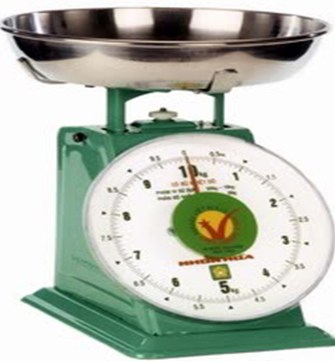 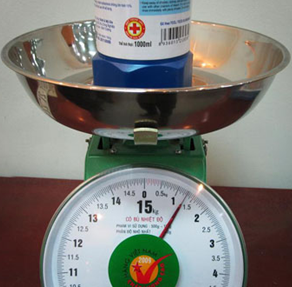 Cân
Đồng hồ
BÀI 6: ĐO KHỐI LƯỢNG
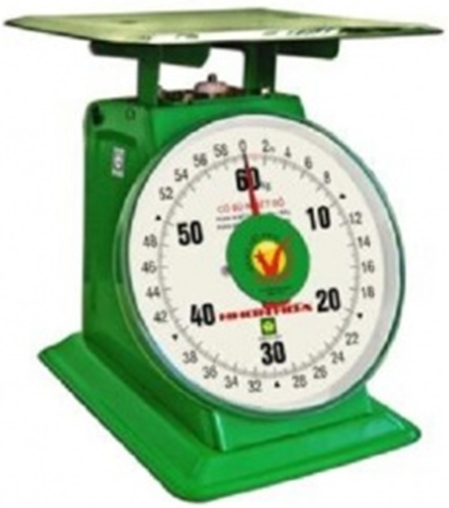 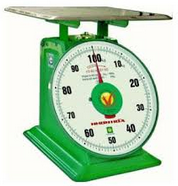 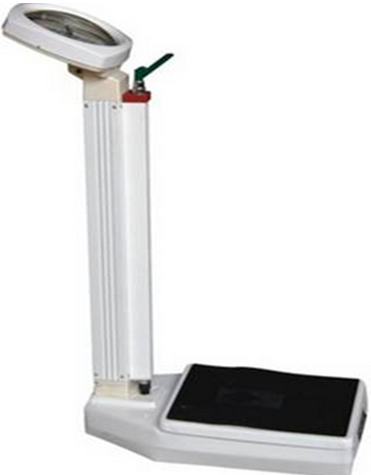 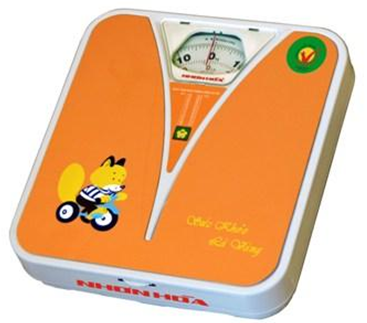 BÀI 6: ĐO KHỐI LƯỢNG
Cân y tế
[Speaker Notes: Jhgfjhgfjhgfhg 
Kfhfhbf 
Hfhfhbf
Jfhfhifgif 
Jgifgif 
fhfg]
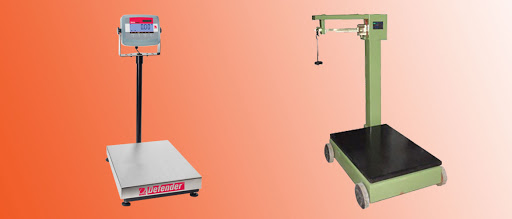 BÀI 6: ĐO KHỐI LƯỢNG
Cân tạ
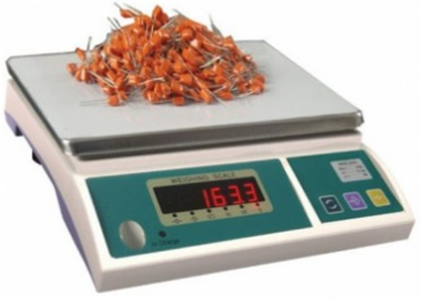 BÀI 6: ĐO KHỐI LƯỢNG
Cân điện tử
[Speaker Notes: Sau đó hỏi khi sử dụng cân cần lưu ý điều gì: Cần phải biết GHĐ và biết cách đo]
II. Dụng cụ đo khối lượng
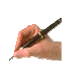 Dụng cụ để đo khối lượng là cân
  
  Một số loại cân: Cân y tế, cân tạ, cân đòn, cân đồng hồ…
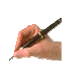 BÀI 6: ĐO KHỐI LƯỢNG
HOẠT ĐỘNG NHÓM
Mô tả một tình huống cho thấy sự cần thiết của việc ước lượng khối lượng trong đời sống.
BÀI 6: ĐO KHỐI LƯỢNG
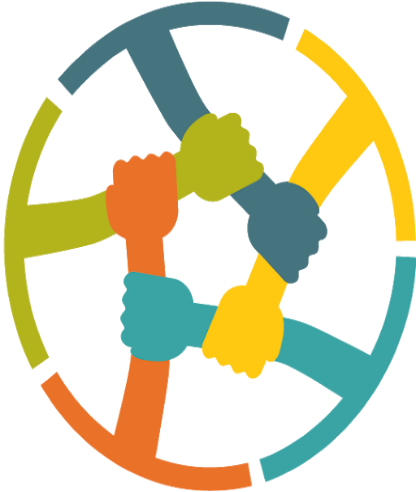 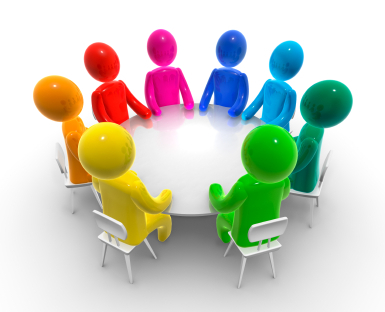 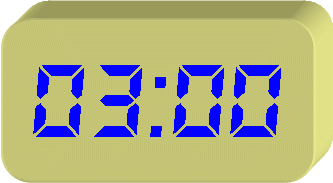 III. Cách đo khối lượng
1. Dùng cân đồng hồ:
Đĩa cân
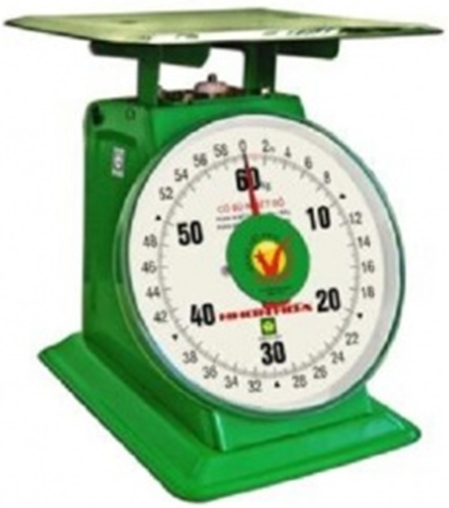 Ốc điều chỉnh
BÀI 6: ĐO KHỐI LƯỢNG
Bảng 
chia độ
Kim cân
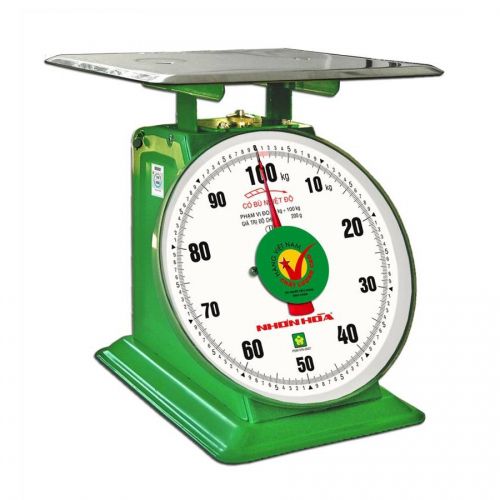 Cân đồng hồ 
GHĐ:
ĐCNN:
100 kg
BÀI 6: ĐO KHỐI LƯỢNG
0,2 kg
[Speaker Notes: Lúc ý: ko cân những vật nặng hơn GHĐ … Kolamf việc quá sức…]
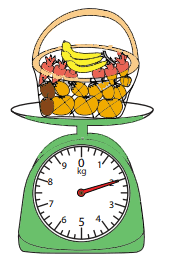 Cân đồng hồ 
GHĐ:
ĐCNN:
10 kg
BÀI 6: ĐO KHỐI LƯỢNG
0,25 kg
Kết quả đo
2 kg
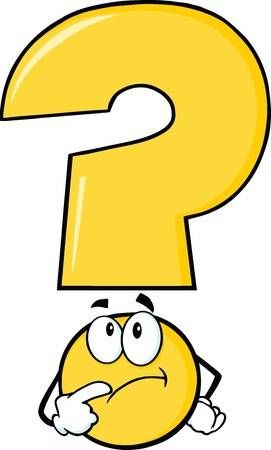 Cách dùng cân đồng hồ đo khối lượng:
B1. Ước lượng khối lượng cần đo để chọn cân có GHĐ và ĐCNN thích hợp.
B2. Vặn ốc điều chỉnh để kim chỉ thị về vạch 0.
B3. Đặt vật cần cân lên đĩa cân
B4. Mắt nhìn vuông góc với vạch chia ở đầu kim cân. 
B5. Đọc và ghi kết quả đo.
BÀI 6: ĐO KHỐI LƯỢNG
[Speaker Notes: Để nguyên slide này và giới thiệu cả lớp cân đồng hồ loại 5 kg và vận dụng đo khối lượng]
HOẠT ĐỘNG NHÓM: THỰC HÀNH
1. Đọc kết quả đo khối lượng của quả táo trong hình 1.
2. Thực hành đo khối lượng của chiếc hộp bút hoặc chiếc cặp sách của em. Hoàn thành vào vở theo mẫu bảng
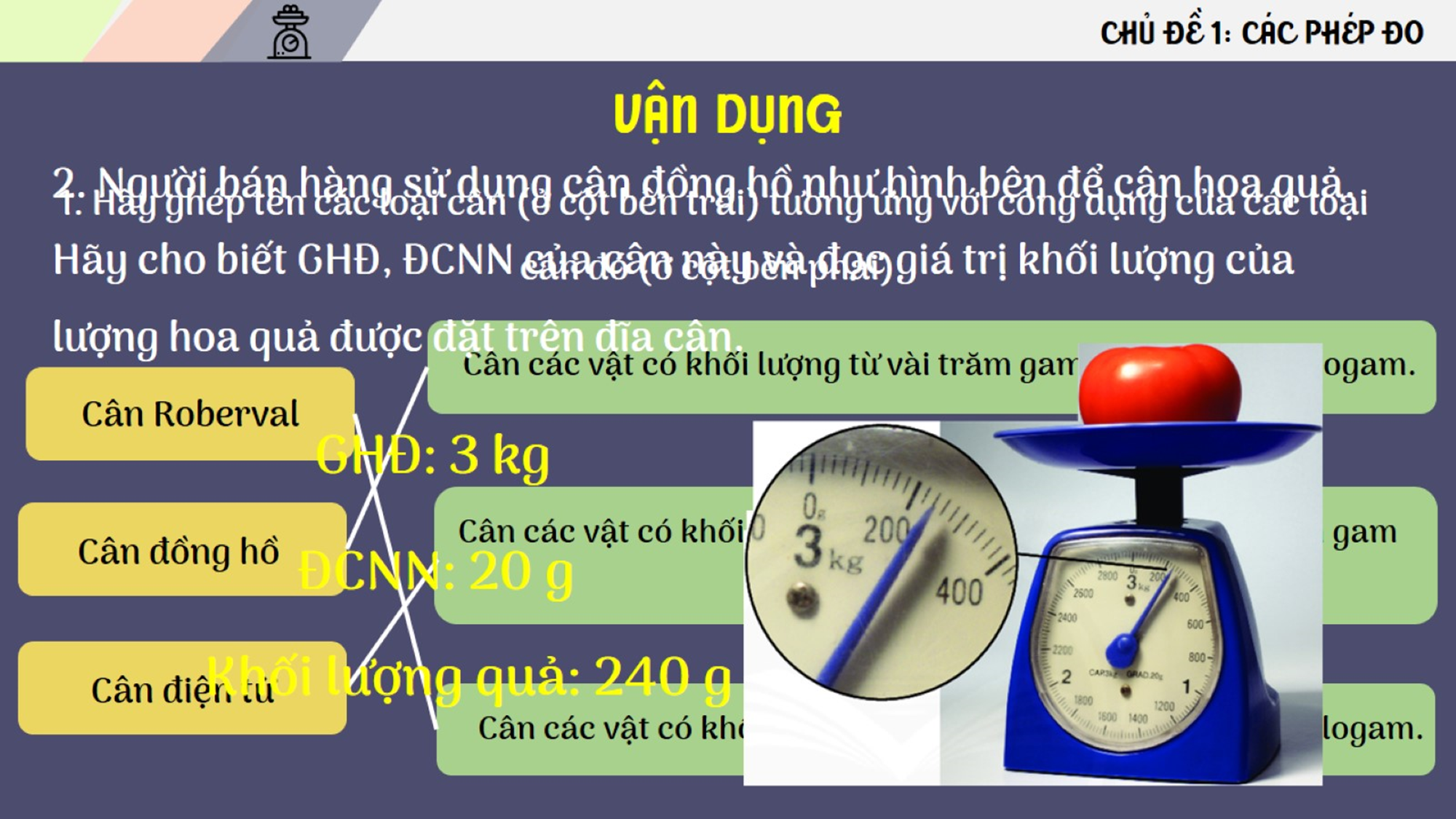 Hình 1
III. Cách đo khối lượng
2. Dùng cân điện tử
BÀI 6: ĐO KHỐI LƯỢNG
[Speaker Notes: Yêu cầu Hs tự nêu cách đo khối lg dựa vào cách đô độ dài, thể tích]
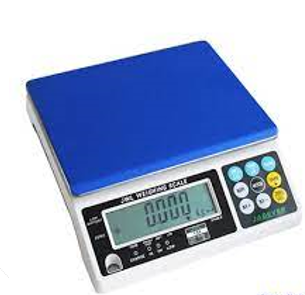 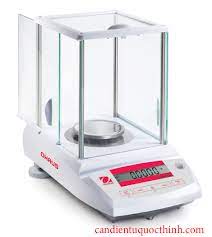 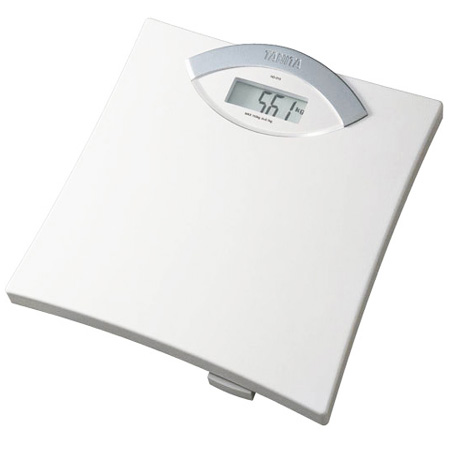 BÀI 6: ĐO KHỐI LƯỢNG
[Speaker Notes: Với mỗi dòng sản phẩm sẽ thường có cách sử dụng khác nhau tùy thuộc vào từng chức năng của cân. Đồng thời, cách sử dụng cân điện tử đúng cách cũng phụ thuộc vào từng thiết kế của bàn phím và thiết kế của cân]
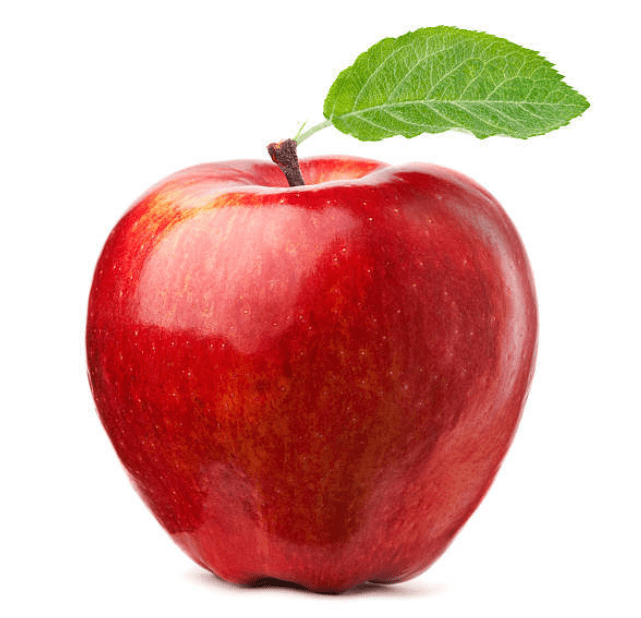 BÀI 6: ĐO KHỐI LƯỢNG
BÀI 6: ĐO KHỐI LƯỢNG
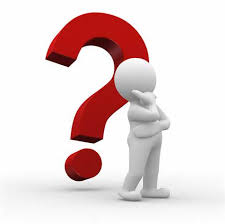 Cách sử dụng cân điện tử để cân một vật?
BÀI 6: ĐO KHỐI LƯỢNG
Cách sử dụng cân điện tử để đo khối lượng của một vật:
Bước 1: Ước lượng khối lượng của vật cần đo để chọn đơn vị đo thích hợp
Bước 2: Chọn bề mặt bằng phẳng để đặt cân điện tử. Đặt mẫu vật cần cân nhẹ nhàng lên đĩa cân
Bước 3: Sử dụng kẹp hoặc găng tay để đặt bình đựng hóa chất/ dụng cụ lên bàn cân (sử dụng găng tay để tránh dấu vân tay và dầu mỡ dính vào sẽ ảnh hưởng đến kết quả đo)
BÀI 6: ĐO KHỐI LƯỢNG
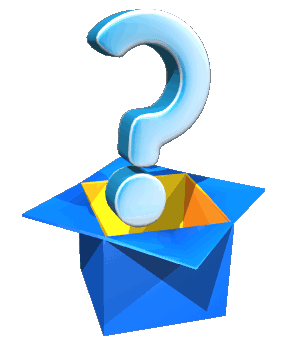 b) Đặt mắt vuông góc với mặt đồng hồ
c) Đặt vật cồng kềnh trên đĩa cân
d) Để vật lệch 1 bên trên đĩa cân
e) Đọc kết quả khi cân ổn định
? Các thao tác nào sau đây là sai khi dùng cân đồng hồ hoặc cân điện tử? Nêu cách khắc phục để thu được kết quả đo chính xác?
a) Đặt cân trên bề mặt không bằng phẳng
(sai)
(sai)
(sai)
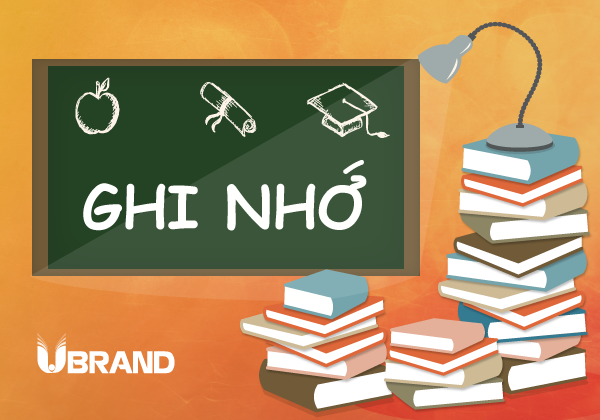 - Đơn vị của khối lượng là kilôgam (kg).
- Người ta dùng cân để đo khối lượng.  
- Cần sử dụng phép đo đúng cách để thu được kết quả đo chính xác.
BÀI 6: ĐO KHỐI LƯỢNG
HOẠT ĐỘNG TRẢI NGHIỆM
     Tự thiết kế 1 cái cân đơn giản để sử dụng với các vật dụng như: móc áo, 2 cốc nhựa (giấy), dây treo đủ dùng, bìa, que xiên, bút, các loại thước, que kem, lò xo ....
BÀI 6: ĐO KHỐI LƯỢNG
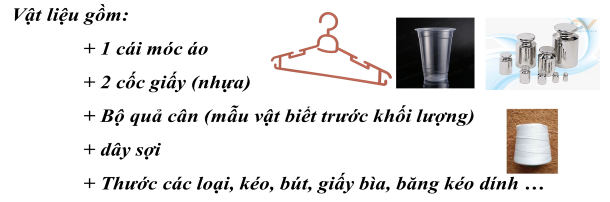 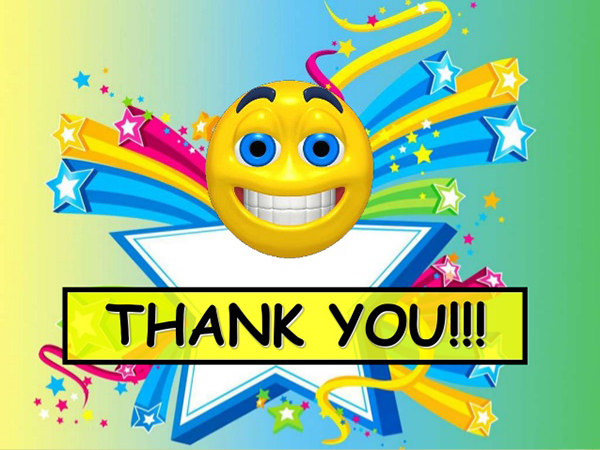